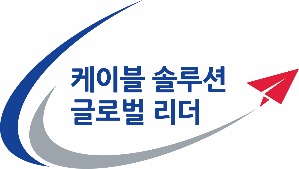 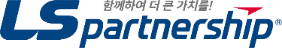 과제명
목 차
Ⅰ. 개요
Ⅱ. 목표 및 수행방안
Ⅲ. 기대 효과
별첨) 참여 연구인력, 경비 계획
2024. 1. xx
LS전선 / 홍길동
[종합 요약] xxx
제안 내용을 1page로 요약  - 핵심 제안사항, 기술 및 기대효과 중심 작성
  - Text 형태의 Exative Summary 로 작성
I. 개요 
II. 목표 및 수행 방안
1. 목표 
2. 수행 방안 
III. 기대효과
※ 별첨
1. 참여 연구인력
2. 경비 계획
Ⅰ. 개요
제안 기술의 개념, 국내외 연구개발 및 적용사례 현황 소개
- 개념 및 사례 기반, 해당 기술 적용 필요성 중심으로 작성
- 기본 개념도 및 사진 등 활용 가능
- 1/4 -
Ⅱ. 목표 및 수행 방안
1. 목표
제안 기술의 목표를 정량적 측면에서 제시
- 기술 적용을 통해 달성 가능할 것으로 기대되는 목표를 수치화하여 작성- “제공할 수 있다.” , “달성 할 수 있다.” , “사용 가능하다.” 등과 같은 모호한 표현은 평가 시 불가능한 것으로 간주될 수 있음
- 2/4 -
Ⅱ. 목표 및 수행 방안
2. 수행 방안
목표달성을 위한 구체적인 연구내용 및 방법 기술
- 제안 기술 적용을 위한 단계별 추진계획 및 주요 연구개발내용 중심 작성
- 추진체계, 일정 및 비용 관점 포함하여 작성  . 참여 연구인력 및 비용 계획 별첨 포함  . 일정 예시)
- 3/4 -
Ⅲ. 기대효과
제안기술 적용을 통한 기대효과 작성
- 제안 기술 활용을 통해 향후 LS전선에서 적용 가능한 분야 제시
- 정성적/정량적 측면 기대효과 작성
- 4/4 -
별첨) 참여 연구인력
프로젝트 수행 투입인력 List 제공
- 예시)
1) 대학: 교수 or 학생으로 기재 / 연구기관: 직급으로 기재
2) 최종학력: 최종 취득 학위 기준. 단, 대학원생의 경우 학위과정 기재 가능 (예. 박사과정)3) 연구경력: 제안기술 관련 연구경력 
4) 과제 진행 상 업무 수행역할과 구현할 대표기술 중심으로 작성
별첨) 경비 계획
과제수행 예상 경비 계획 작성
- 예시)
※ 1차 제안수준으로 작성 (2차 대면심사 시 세부계획 수립 요청 가능)